Reusable maps and graphs from ECDC Communicable Disease Threats ReportWeek 29, 2019
You are encouraged to reuse our maps and graphs for your own purposes and free to translate, provided the content is not altered and the source is acknowledged.
Distribution of confirmed and probable cases of Ebola virus disease 
by week of reporting, Democratic Republic of the Congo, as of 17 July 2019
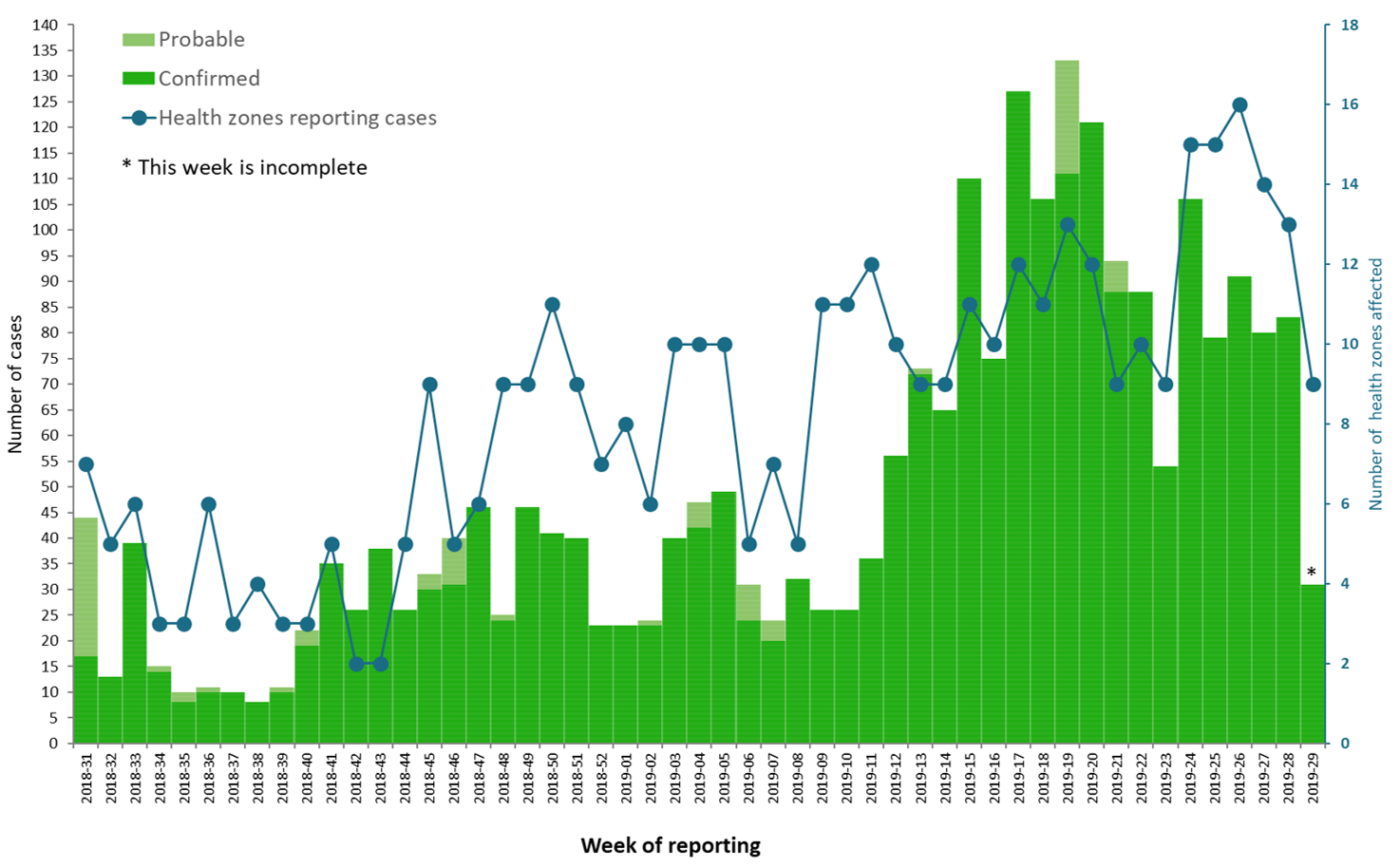 2
Geographical distribution of confirmed and probable cases of Ebola virus disease, 
Democratic Republic of the Congo and Uganda, as of 17 July 2019
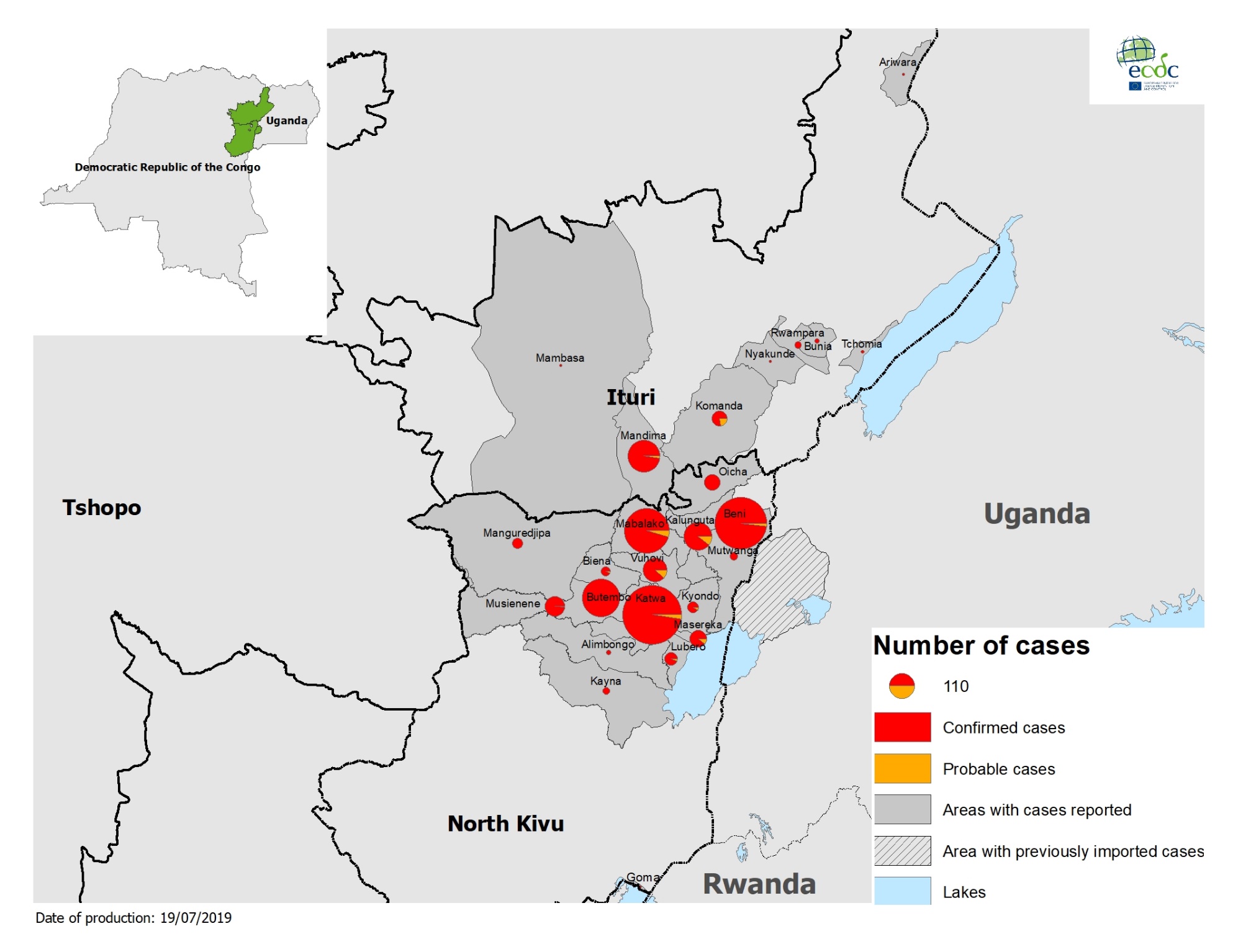 3
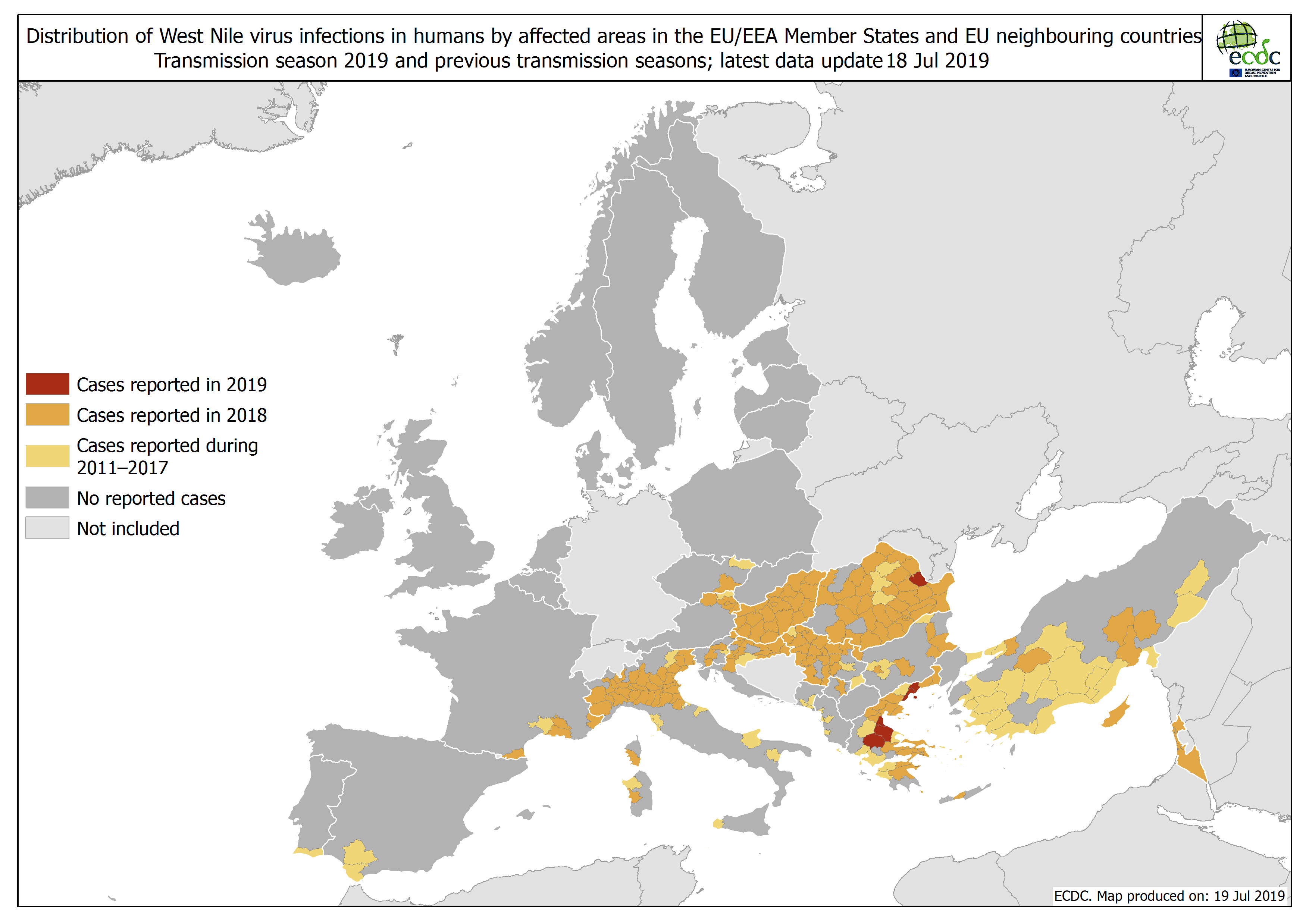 5
Measles cases in EU/EEA, January 2017–May 2019
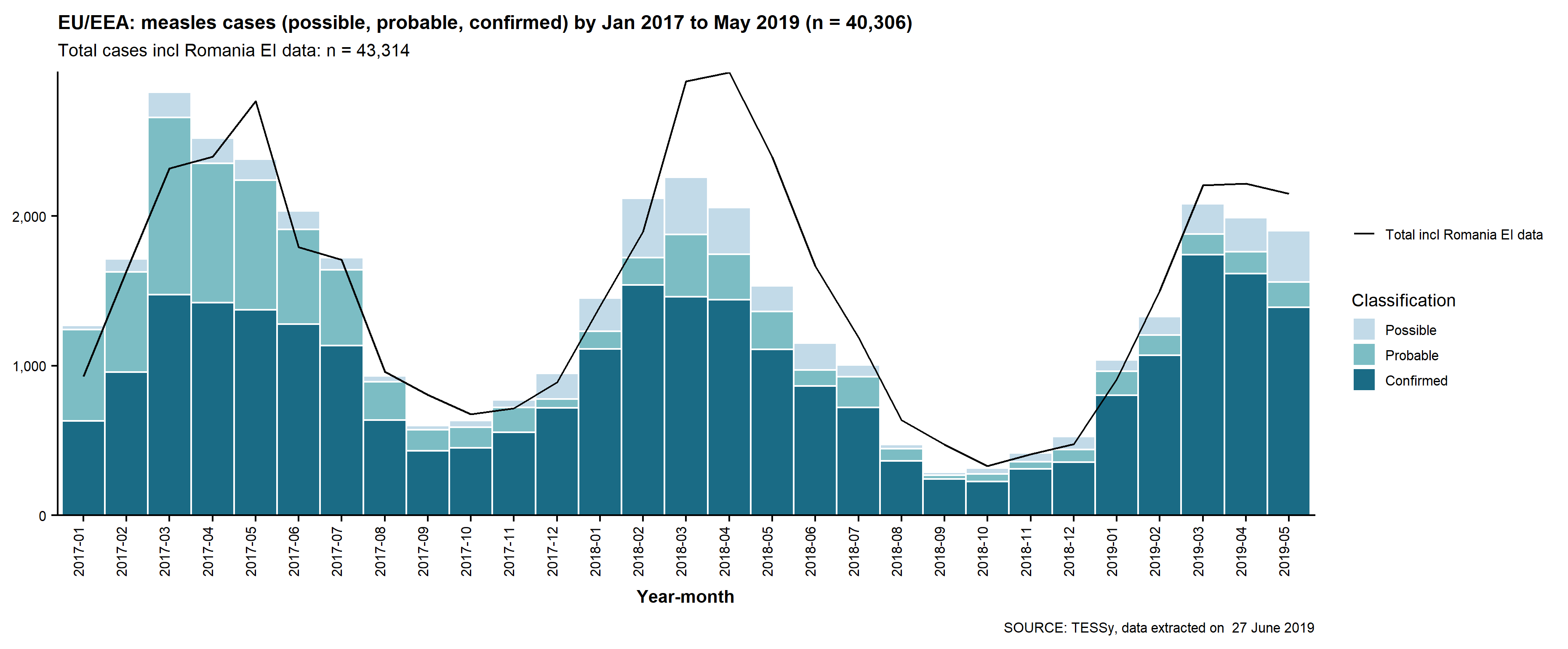 Geographical distribution of chikungunya cases reported worldwide, May–July 2019
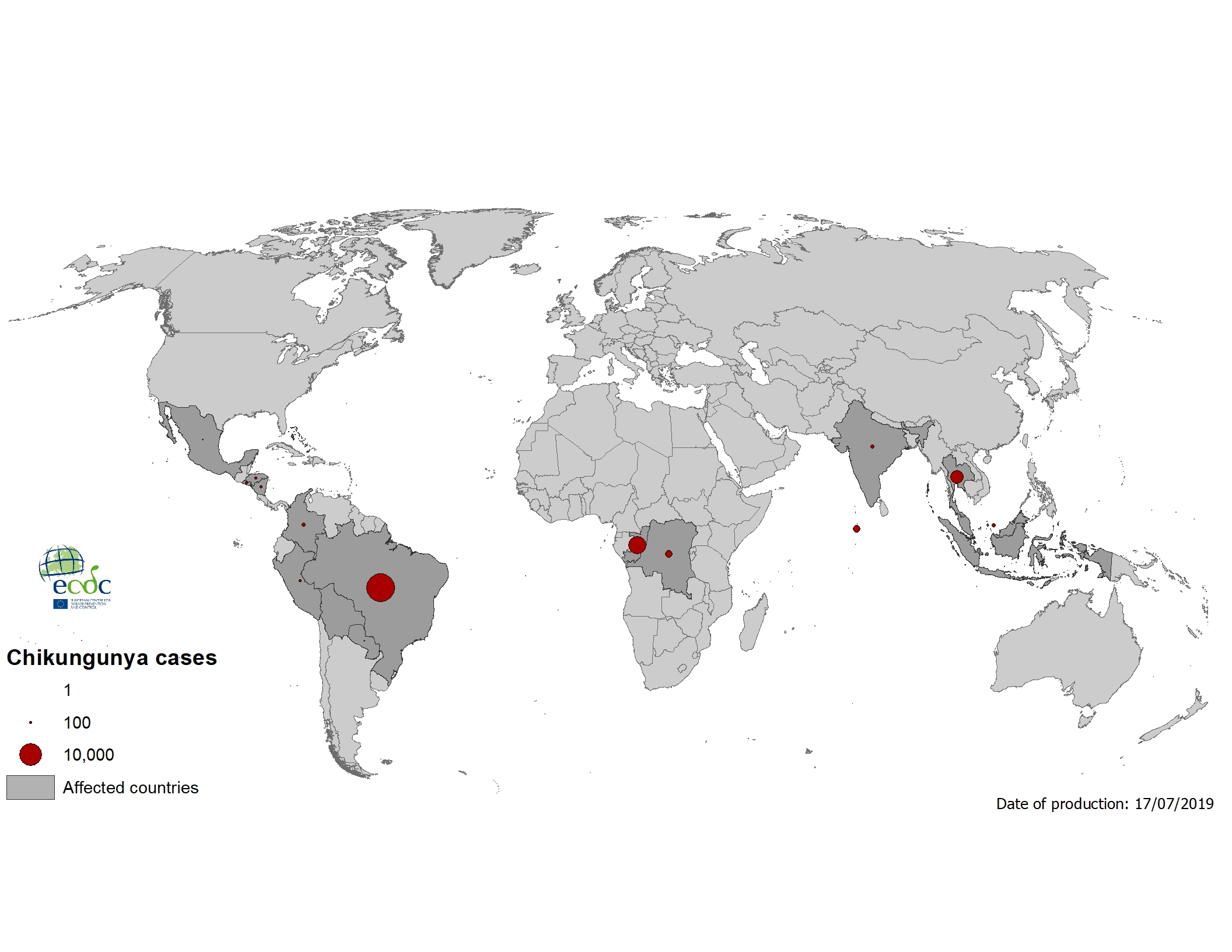 7
Geographical distribution of dengue cases reported worldwide, May–July 2019
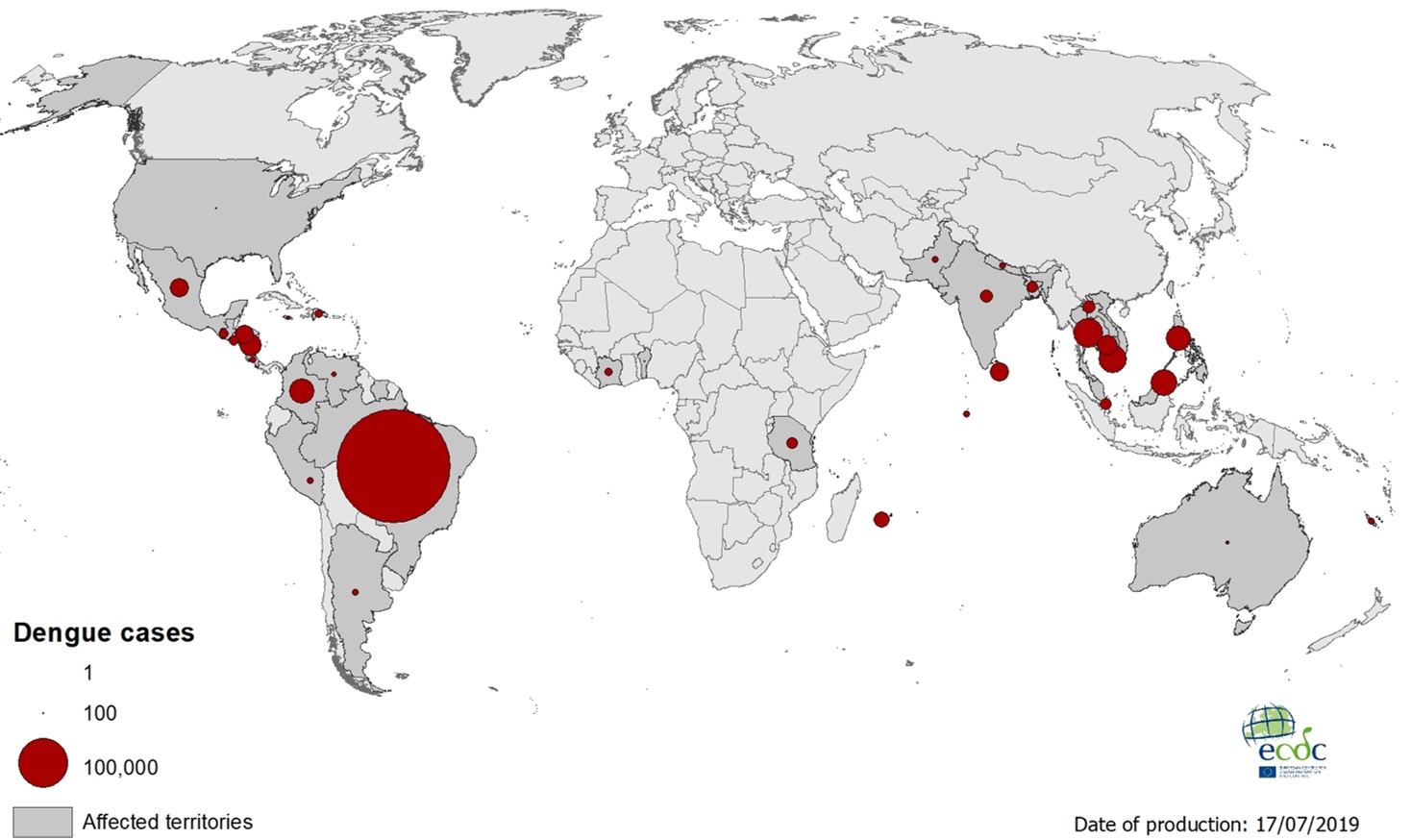 8